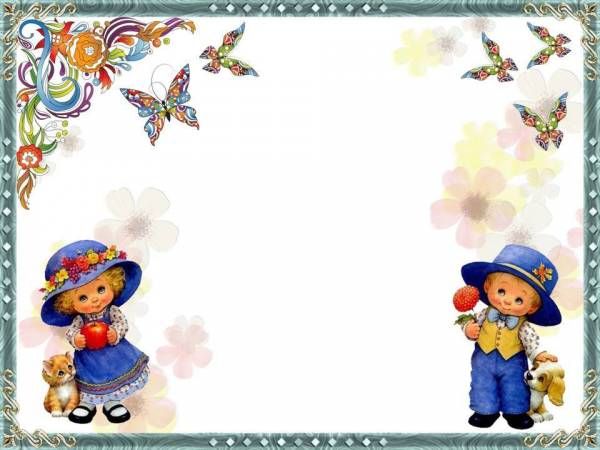 Детско-родительские проекты 
по развитию творческих способностей 
дошкольников с использованием методики «ниткография».
Воспитатель:  
Гаврилькова 
Татьяна  Николаевна
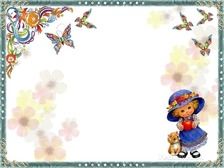 Последовательность 
выполнения работы.

Подготовка материалов (может использоваться  толстая  хлопчатобумажная или шерстяная нить разных оттенков, клей, плотная бумага, картон, ДВП). 
На основе будущего рисунка выполняется эскиз карандашом легкими линиями. В технике ниткографии можно выполнить любой рисунок (пейзаж, натюрморт, портрет, анималистический жанр и т.д.). 
Нанесение клея на основу по контуру рисунка (клей наносим сначала на одну сторону рисунка). 
Выкладывание ниток на клей (аналогично продолжаем работать над следующими частями изображениями).
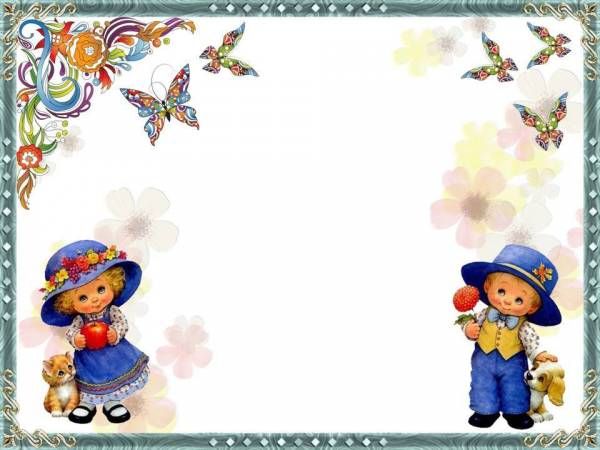 ПРОЕКТ 
«Фантазии и краски»
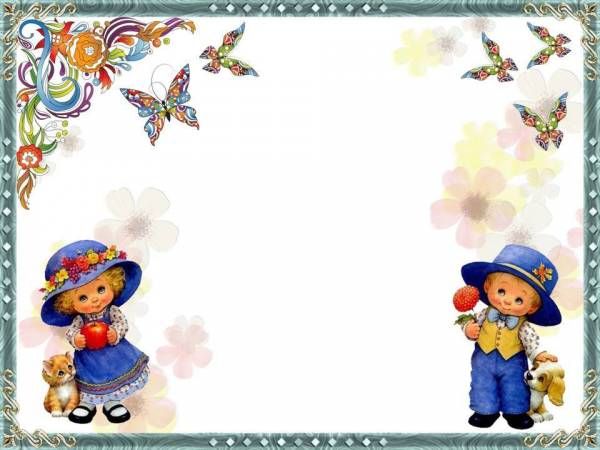 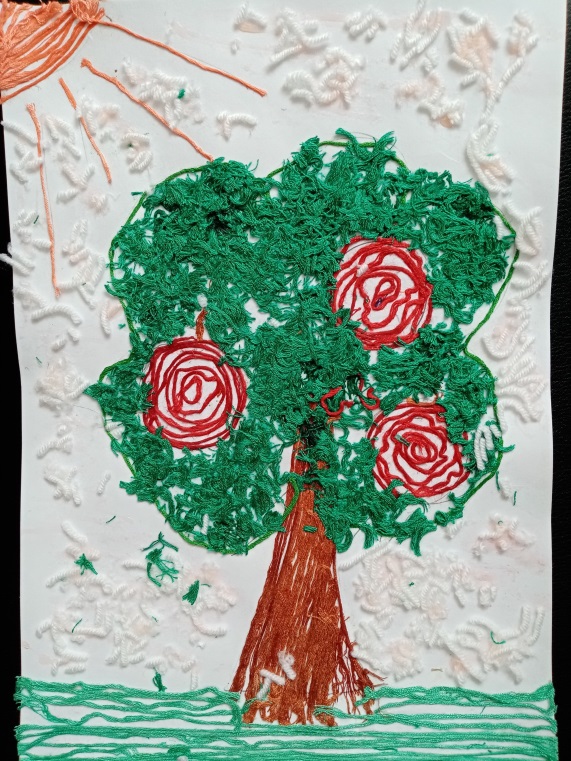 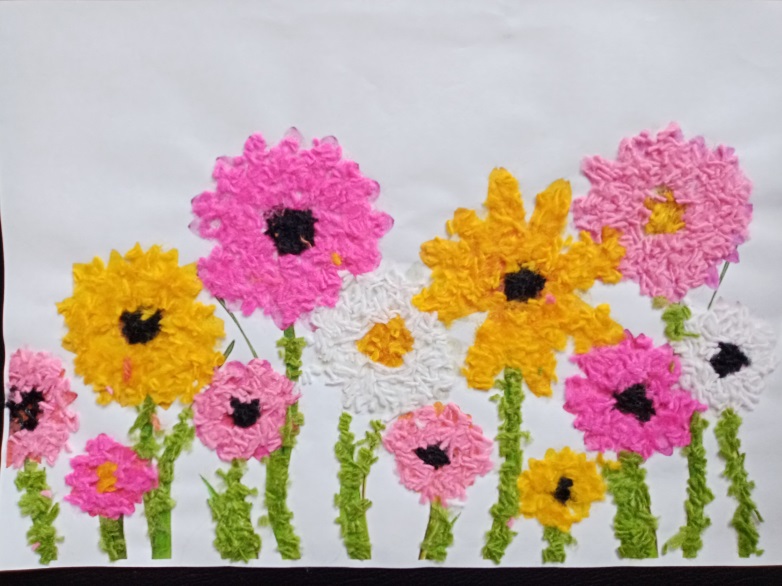 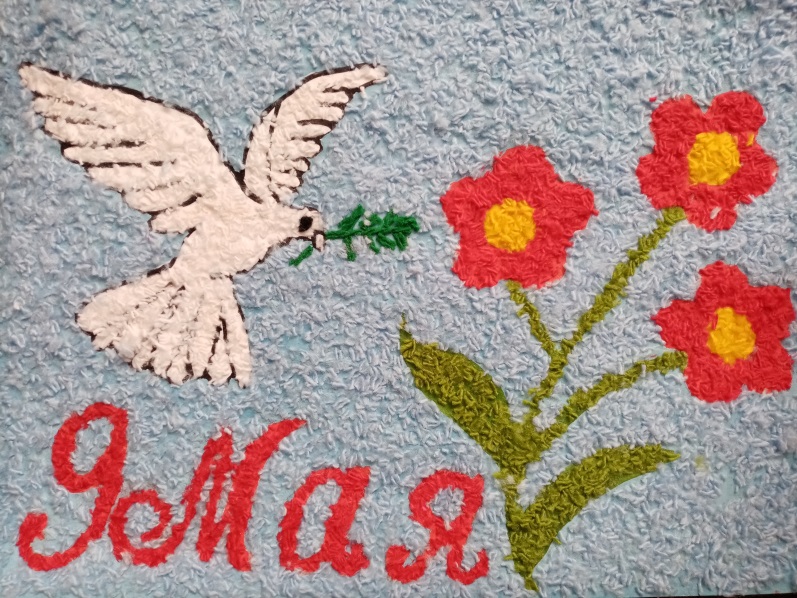 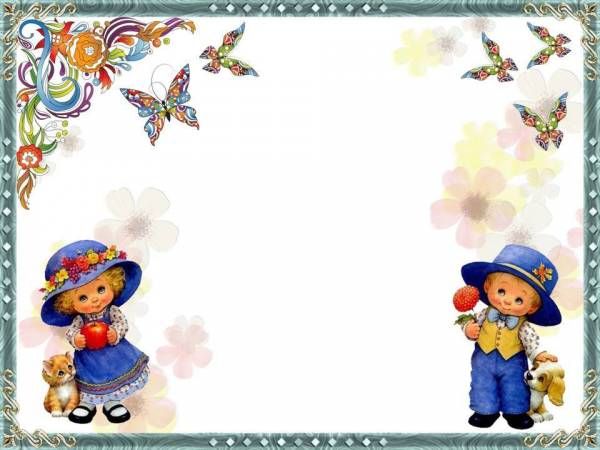 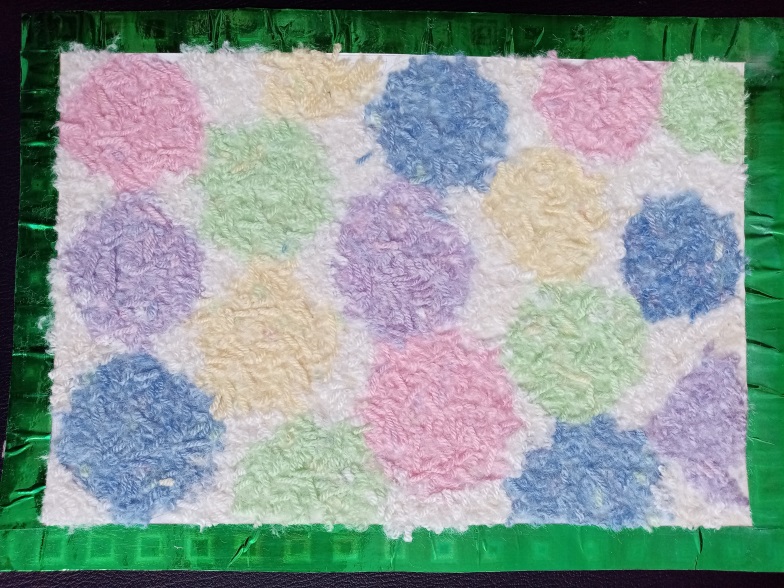 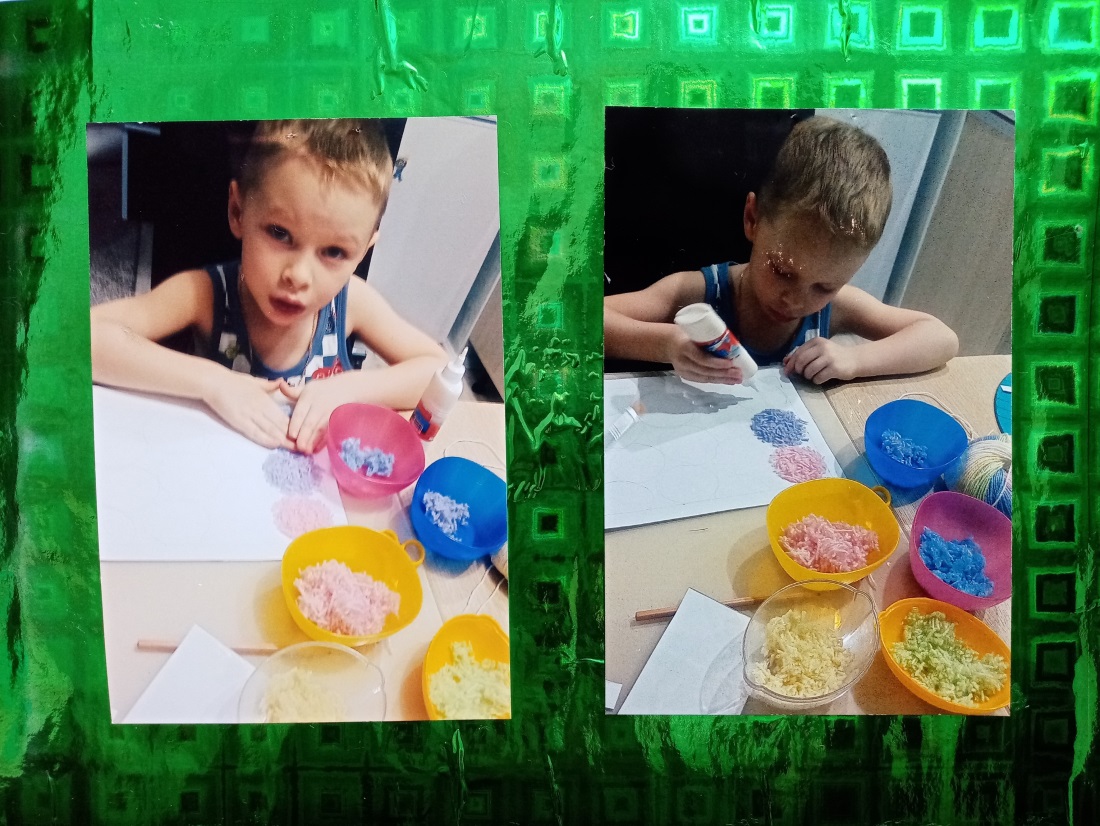 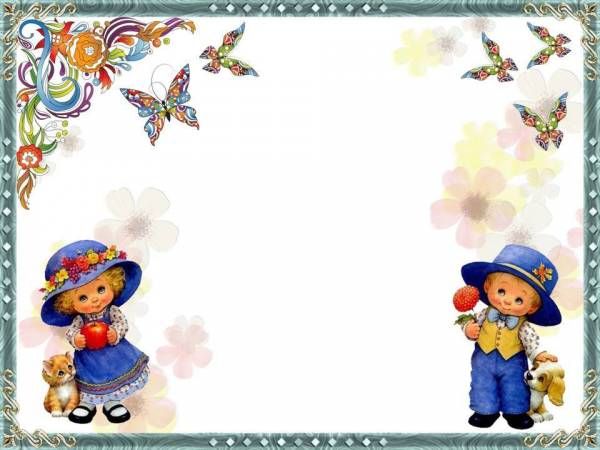 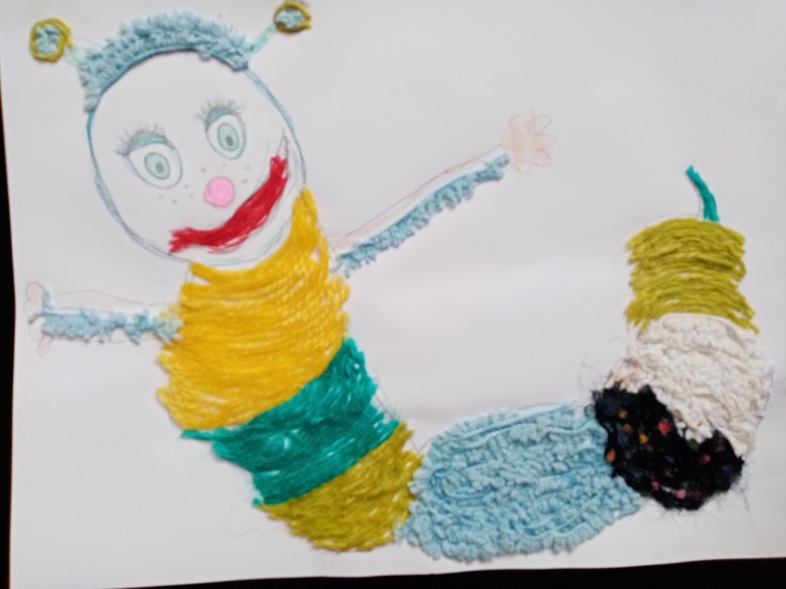 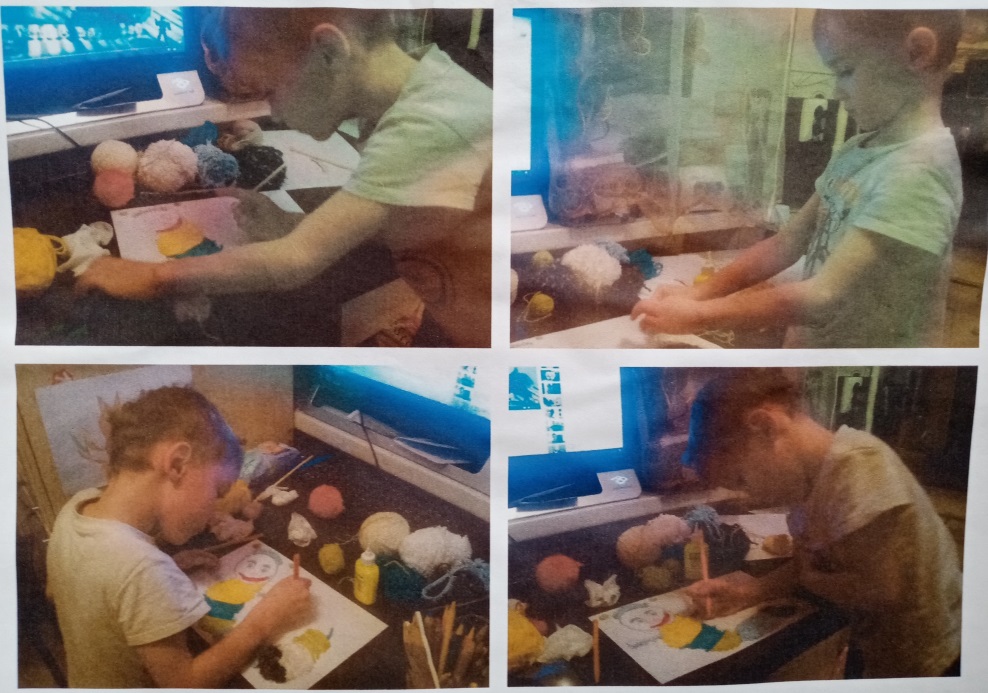 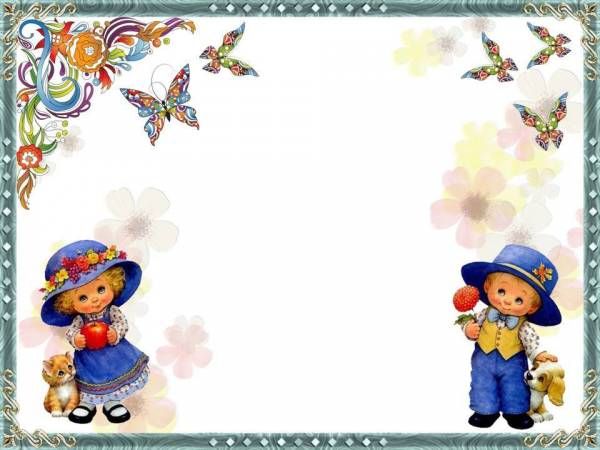 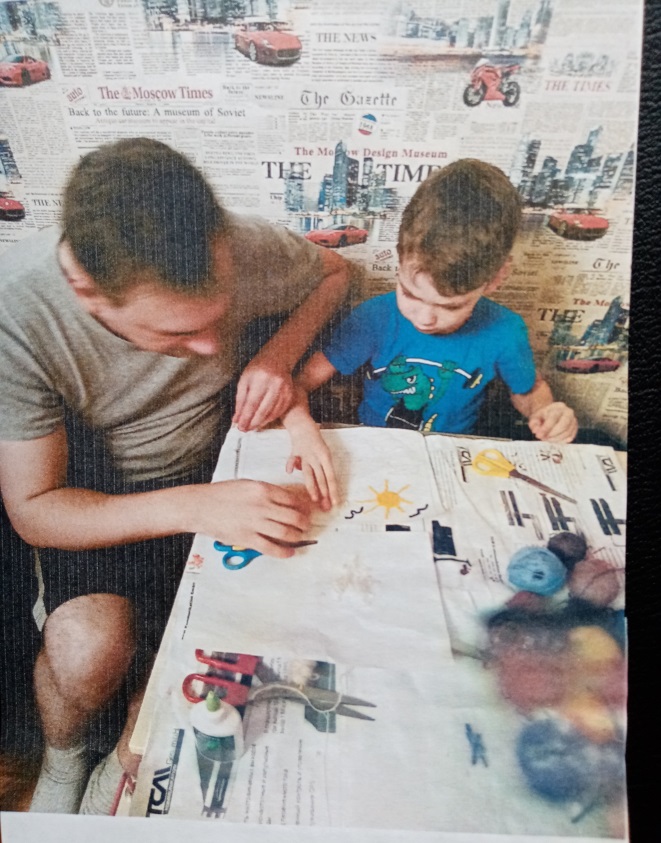 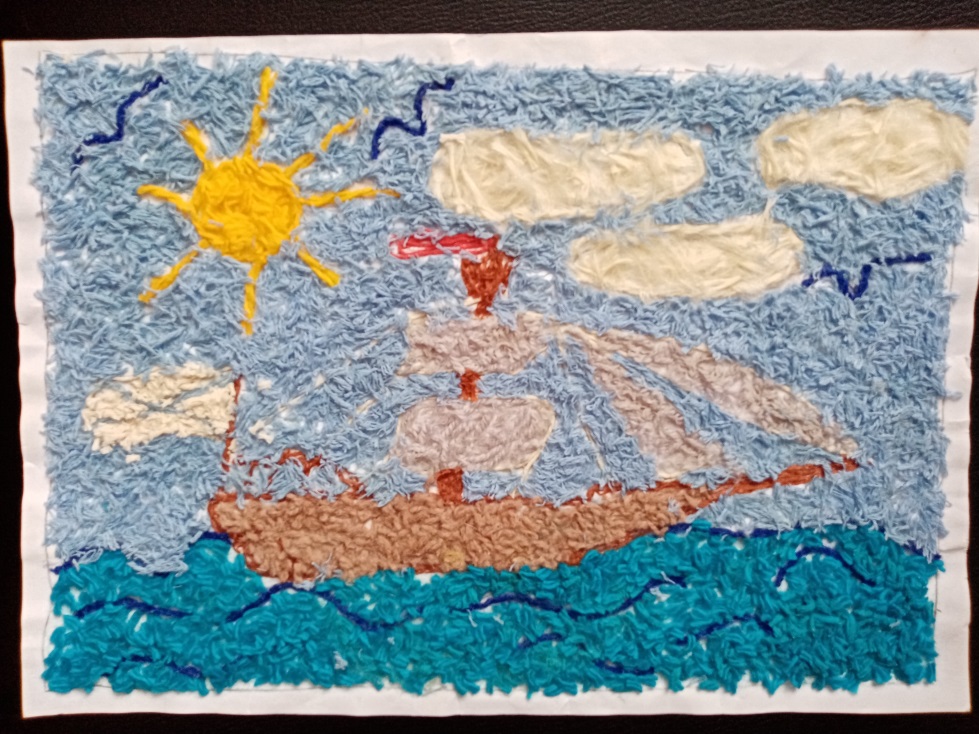 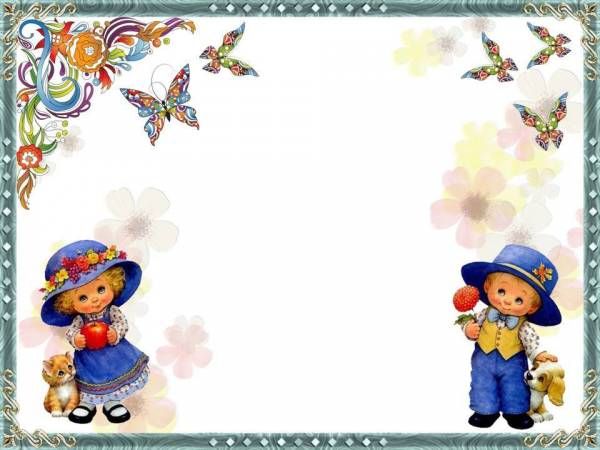 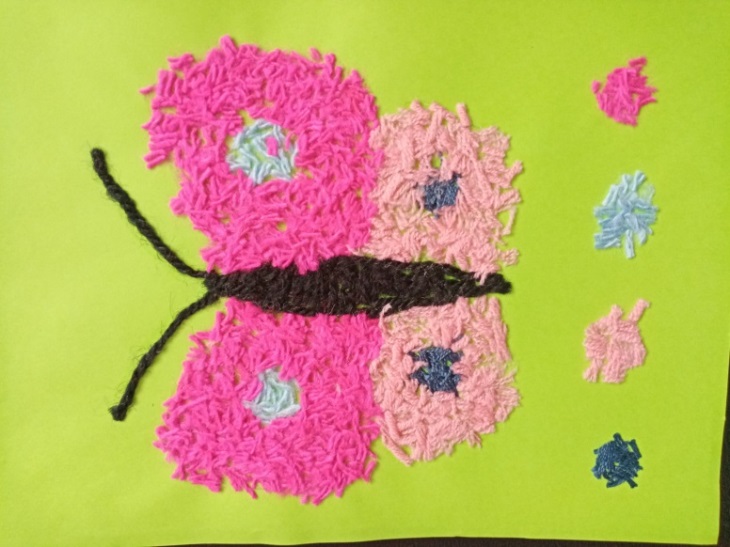 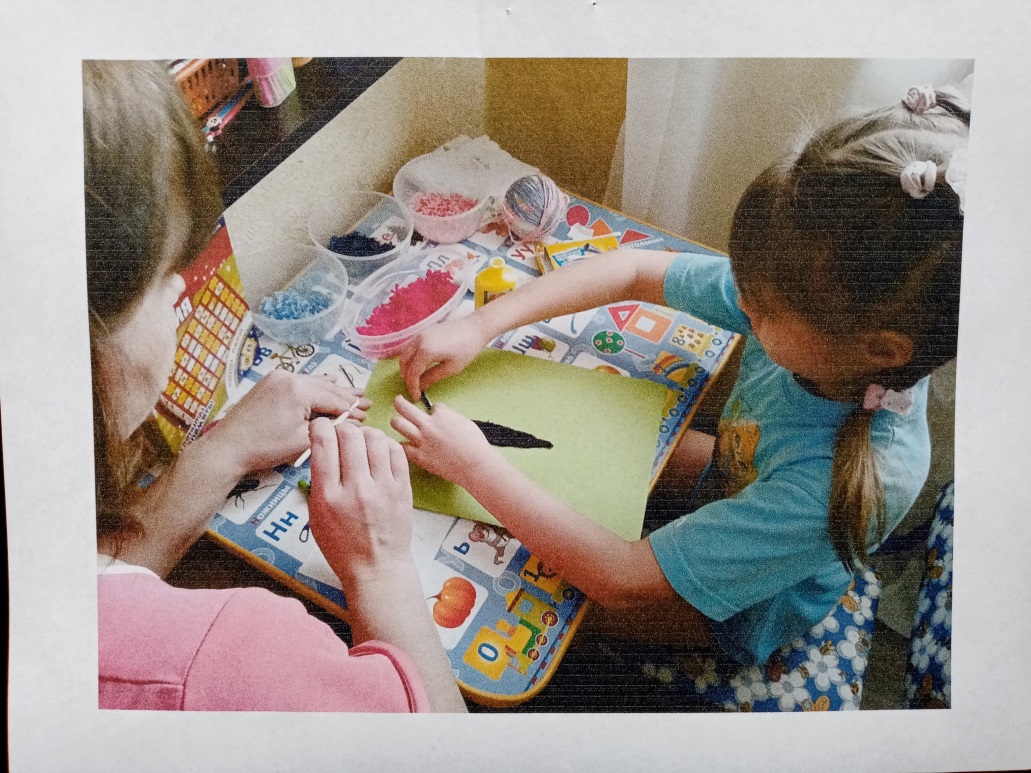 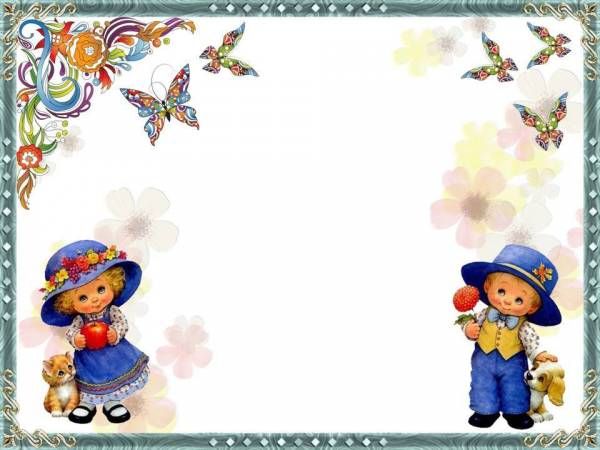 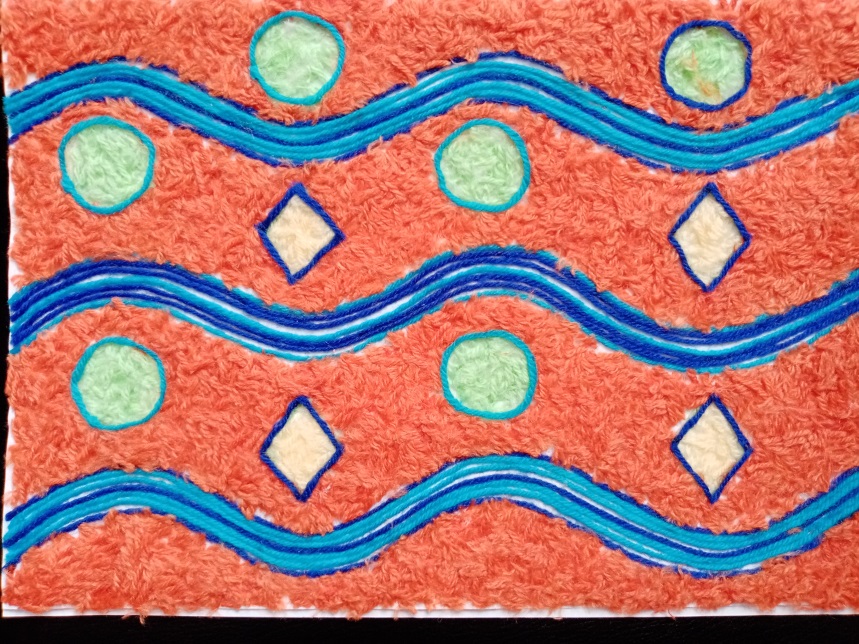 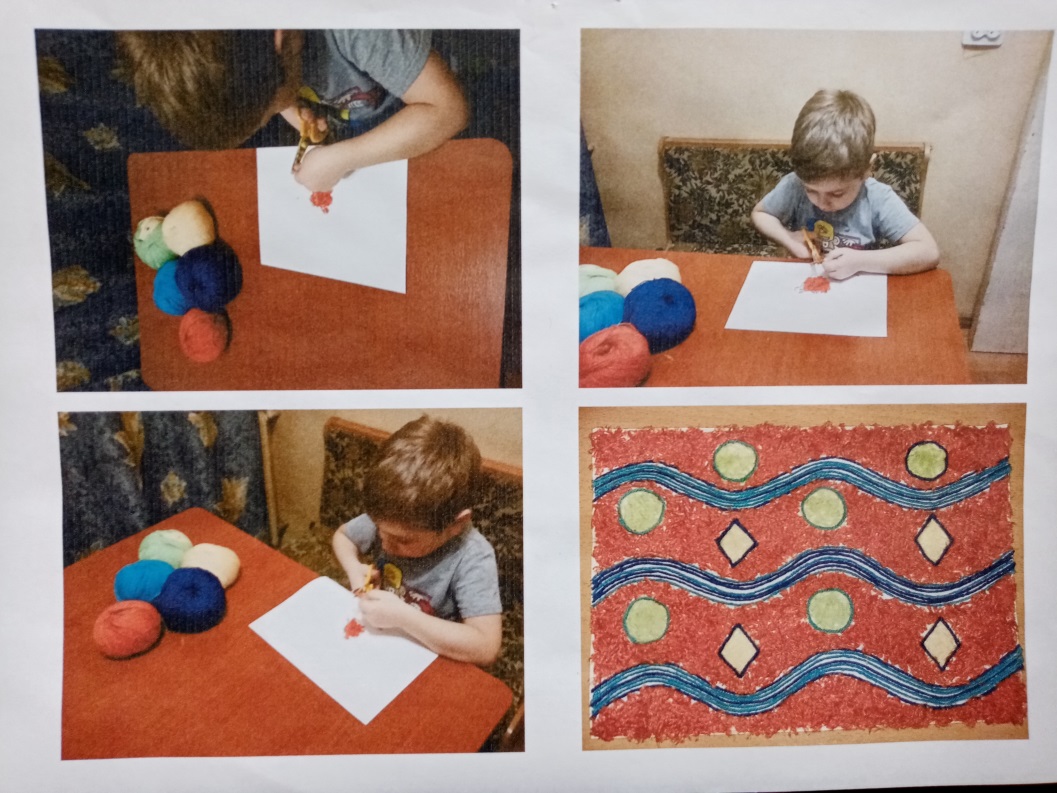 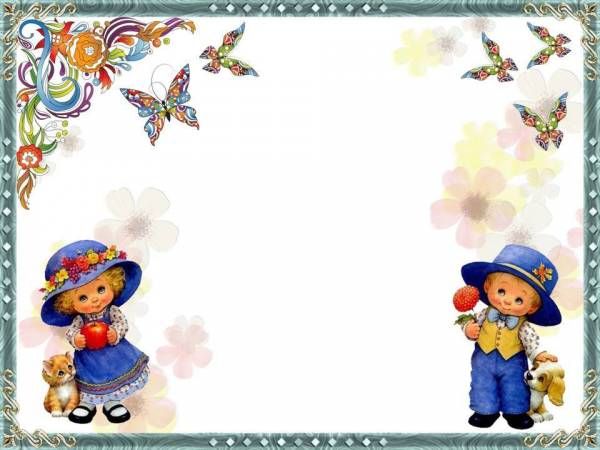 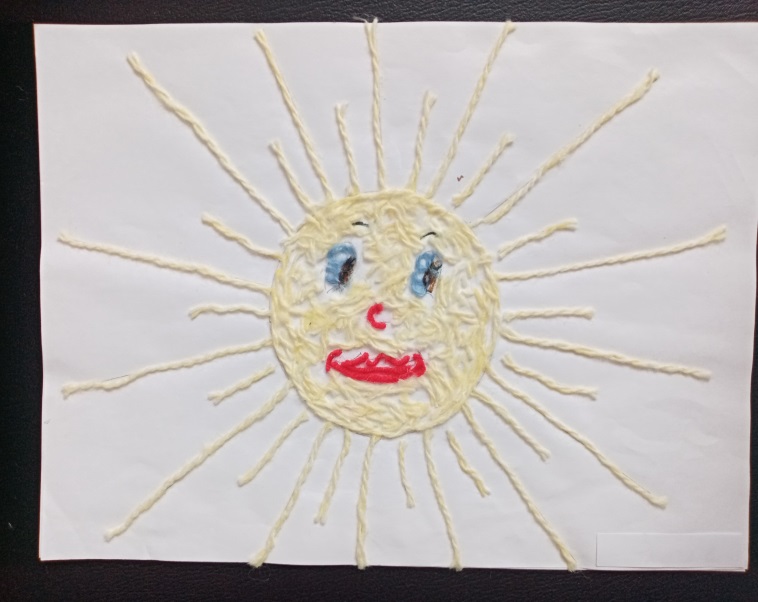 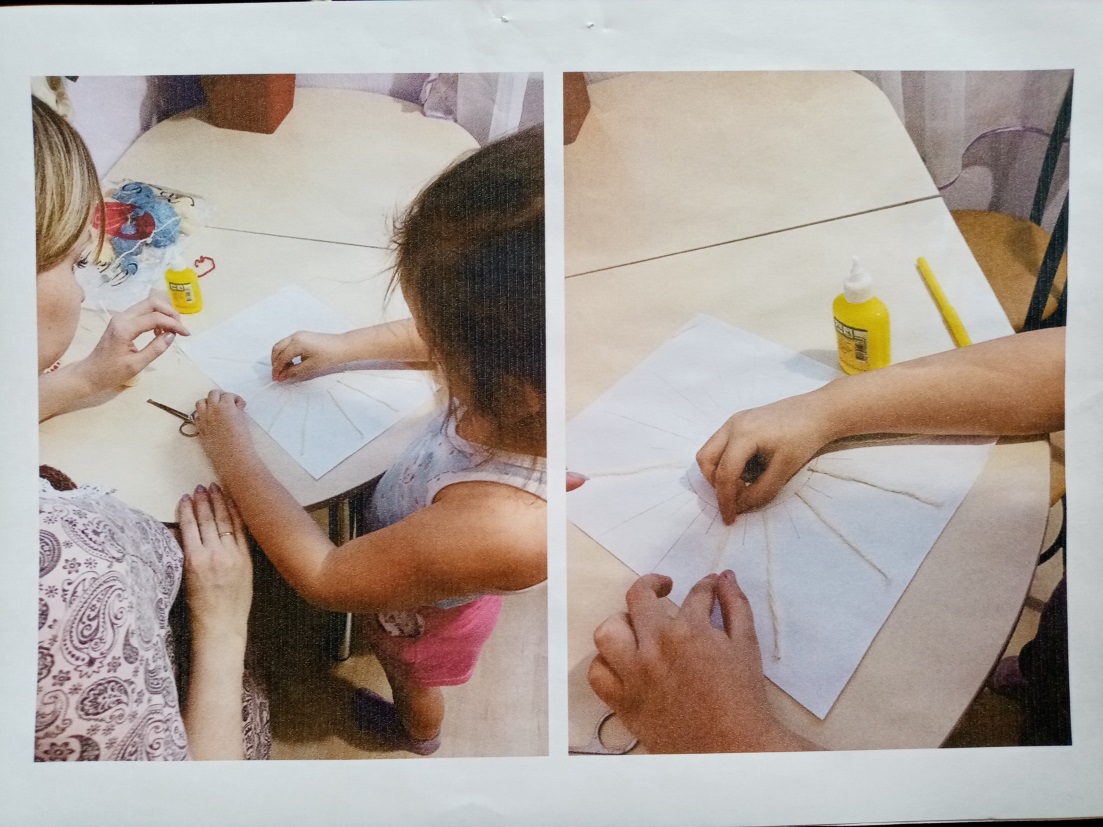 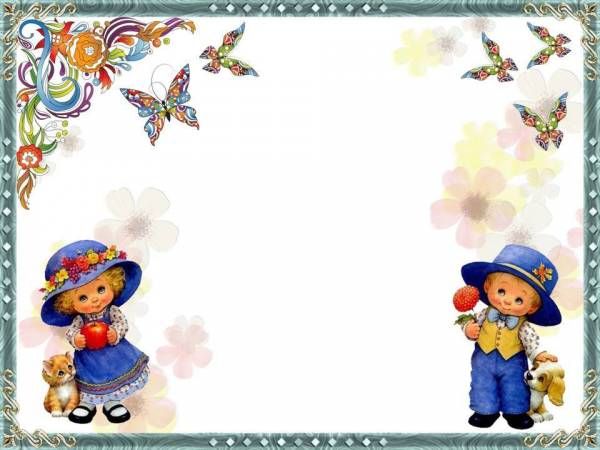 ПРОЕКТ
 «Урало-сибирская роспись»
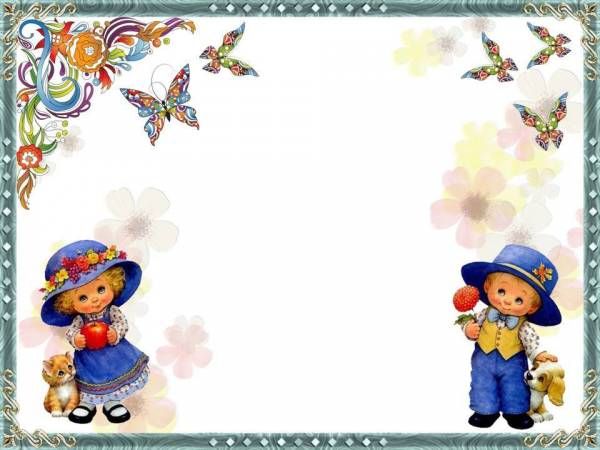 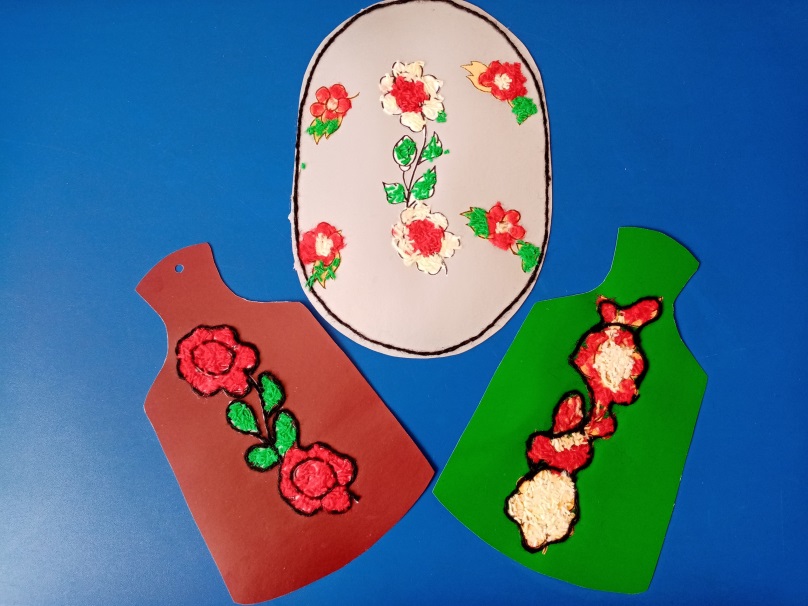 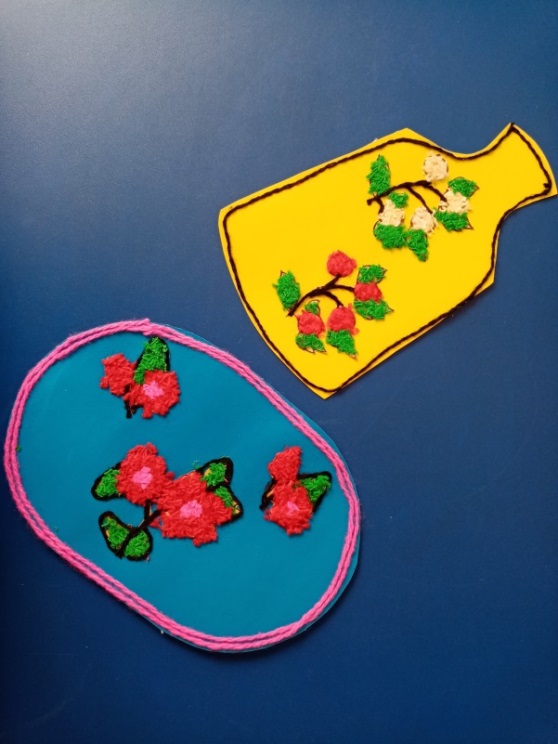 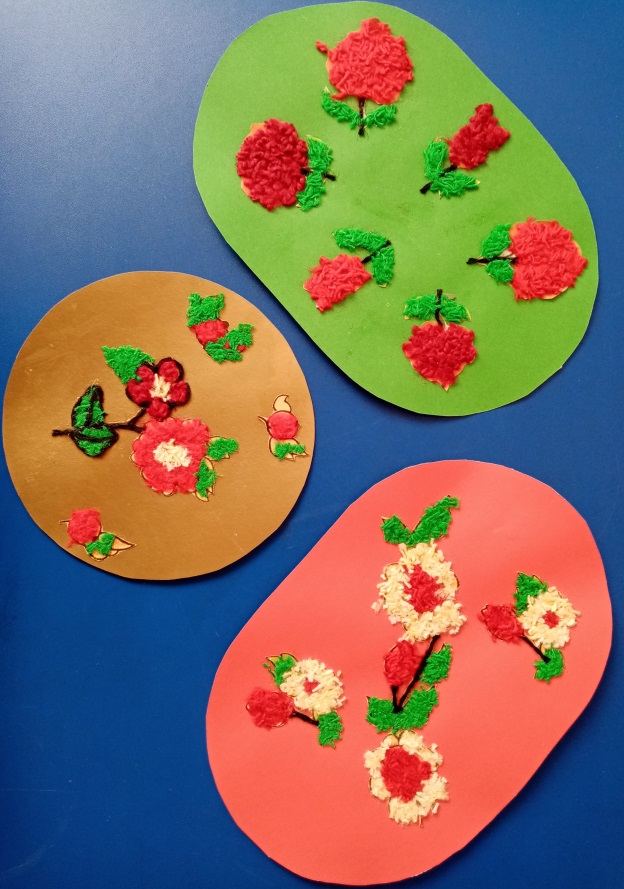